Ger 100 %
Är snälla mot varandra och låter alla få vara med
VI
Duschar efter träning och match
Vår värdegrund
Lyssnar när ledarna pratar
IFK Bankeryd F11/födda 2008
Maj 2019
Kommer i tid
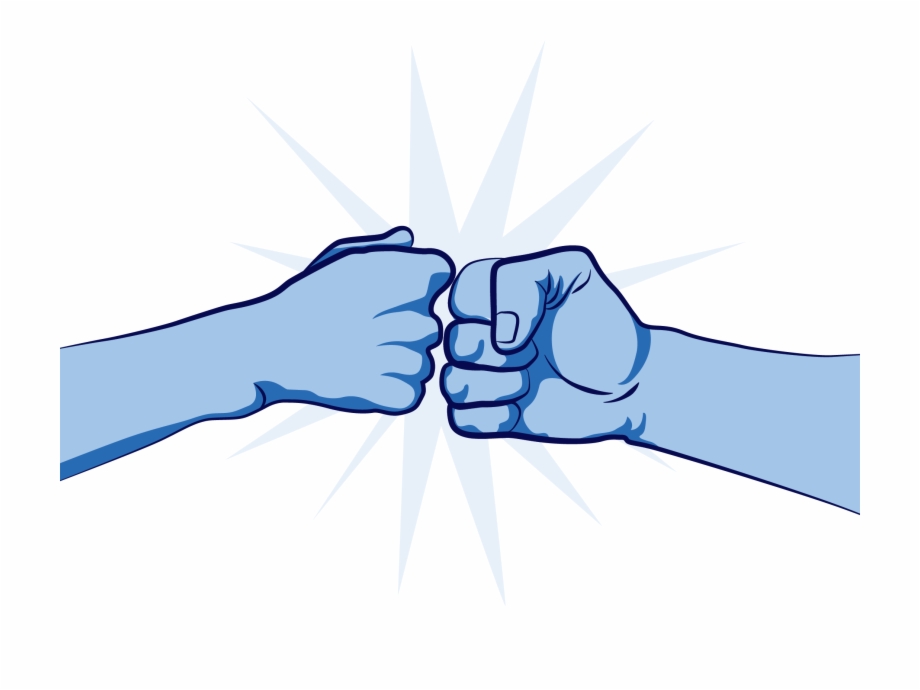 Gör alltid vårt bästa
Vågar testa!Det gör inget om det blir fel
Peppar och hjälper varandra att bli bättre handbollsspelare
Visar varandra respekt och lyssnar på den som pratar
Fokuserar på träning och match